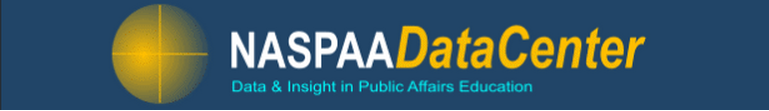 Career Professionals MeetingDecember 2018
Hosted by: NYU Wagner
New York, NY
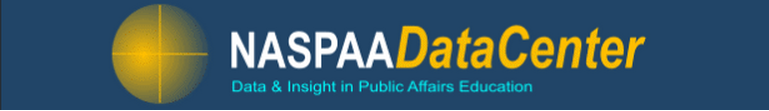 Introduction

Employment and Alumni Data 
Sources
Annual Data Report
Alumni Survey
Enrollment/ Degrees Awarded Trend Data
New NASPAA Website Preview
PhD Pathways Initiative


Other NASPAA News
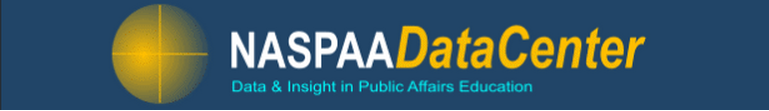 NASPAA Annual Data Report
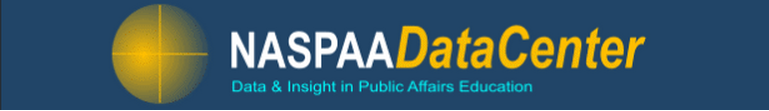 NASPAA Annual Data Report
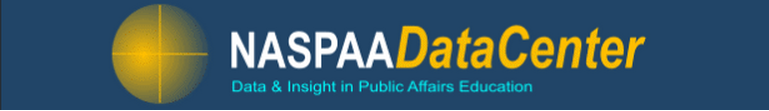 NASPAA Alumni Survey 2015-2018
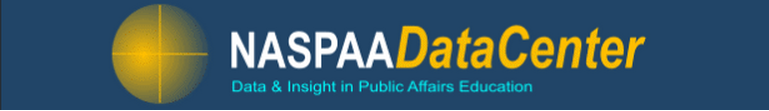 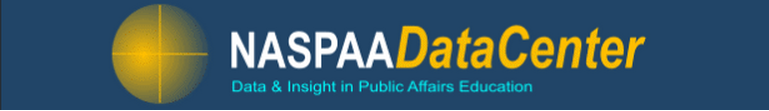 NASPAA Alumni Survey 2015-2018
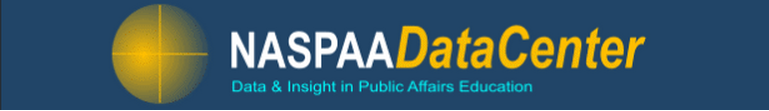 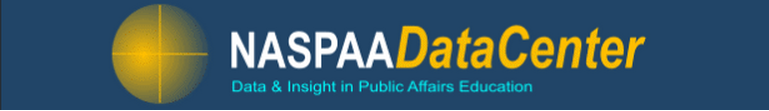 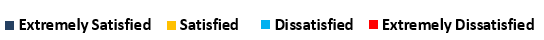 NASPAA Alumni Survey Data
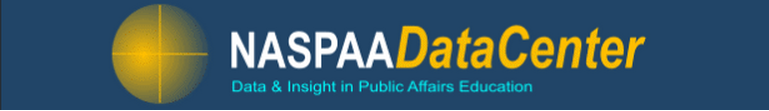 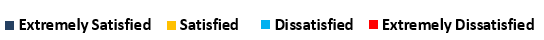 NASPAA Alumni Survey Data
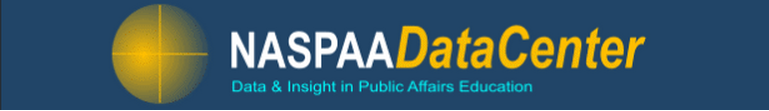 NASPAA Alumni Survey Data
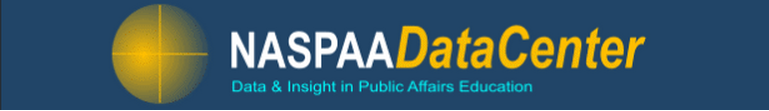 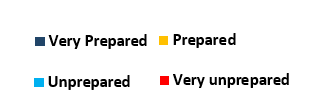 NASPAA Alumni Survey Data
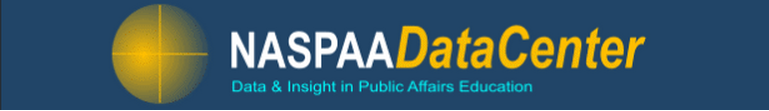 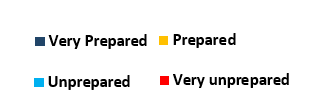 NASPAA Alumni Survey Data
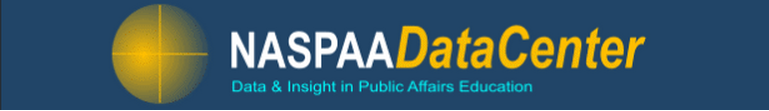 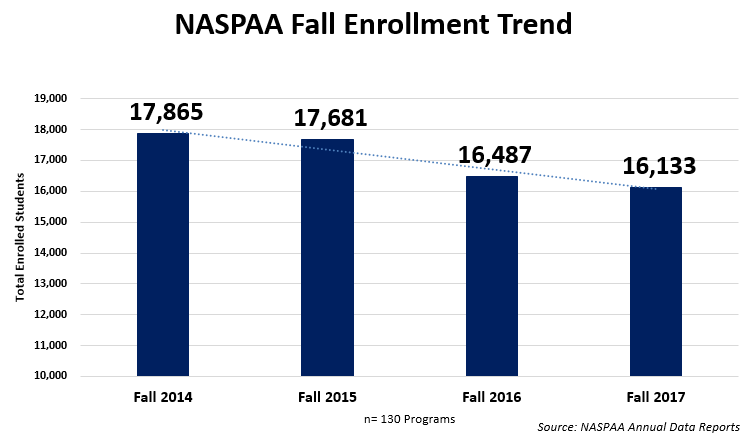 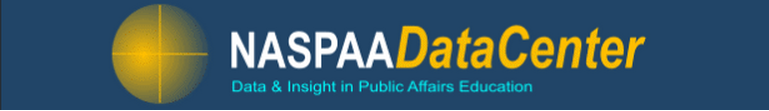 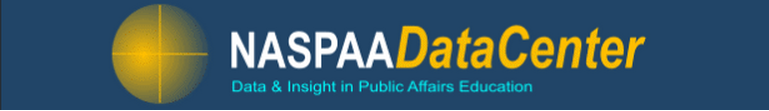 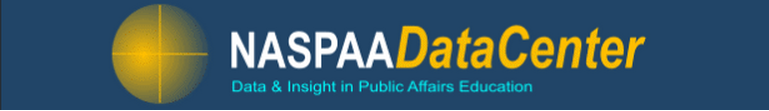 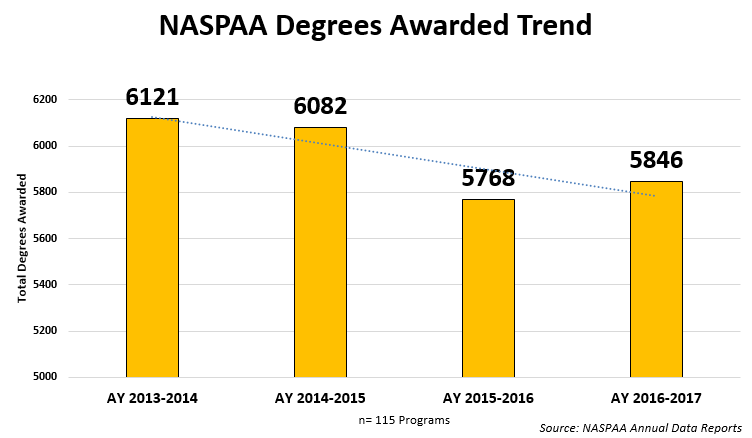 59% Members Reporting
NASPAA 15-16 Annual Data Report
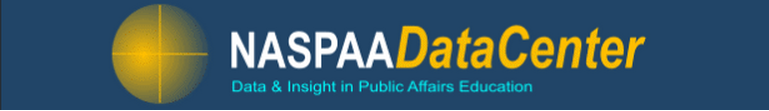 New NASPAA Website Preview
Preview Website
Students, Career Resources
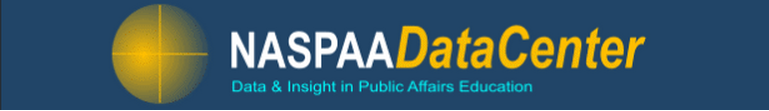 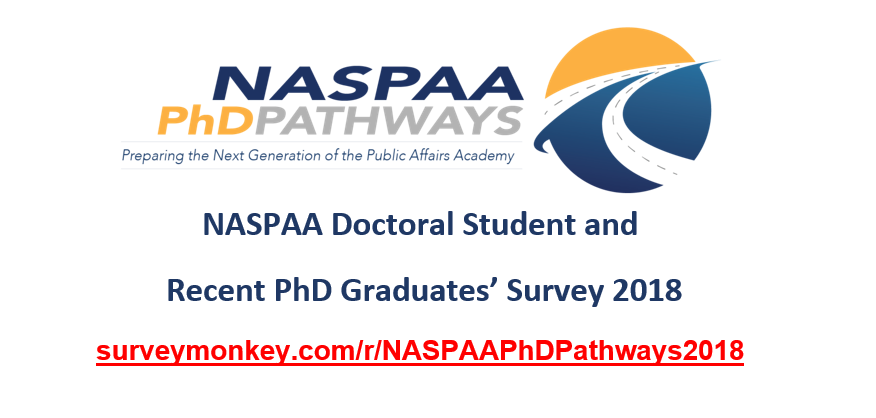 NASPAA is embarking on a PhD Pathways Initiative in which we seek to better understand the experiences of doctoral students in our degree programs.   The goal of the initiative is to increase the number of under-represented minorities who receive a PhD in our field.  NASPAA will use the information gathered in the survey to advise the development of information sessions, admission boot camps, mentoring, networking and other professional development opportunities.
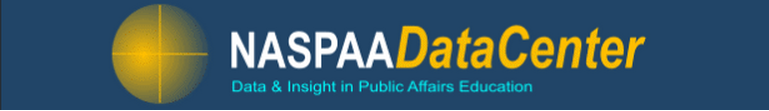 Other NASPAA News
Student Simulation Competition
Civic Engagement Initiative
USNWR Update